World War I
Effects
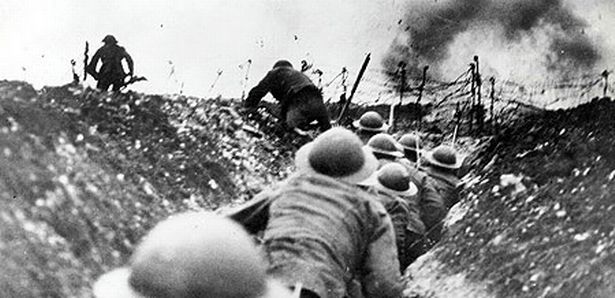 Objects:
 
People:
 
Time/Title: 
 
Inferences: Because I see ___________________, I can infer…
 

 
Conclusion: The most important thing in this cartoon is _________________ because it sends the message that…
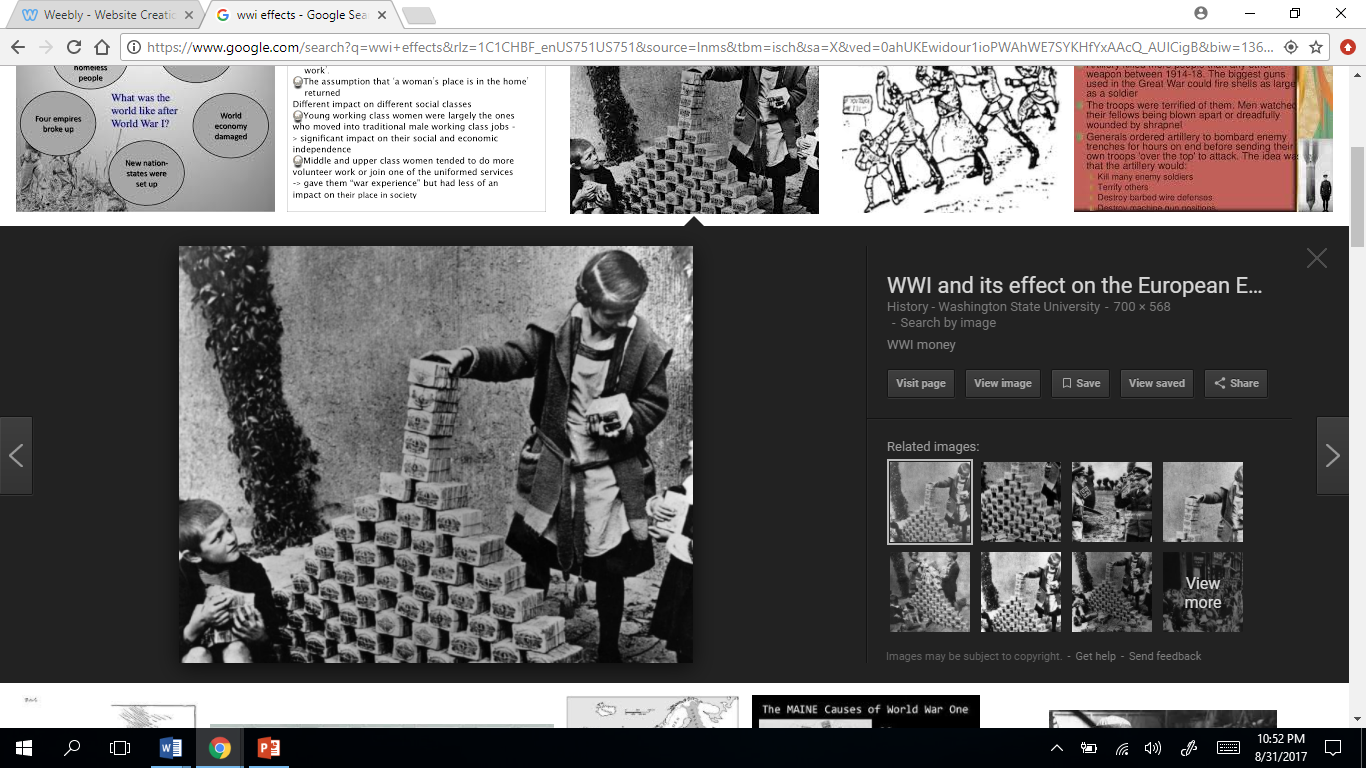 Russian Revolution (1917)
*Uprising that destroyed the Tsarist (Czar) autocracy and led to the rise of communism and the Soviet Union in Russia
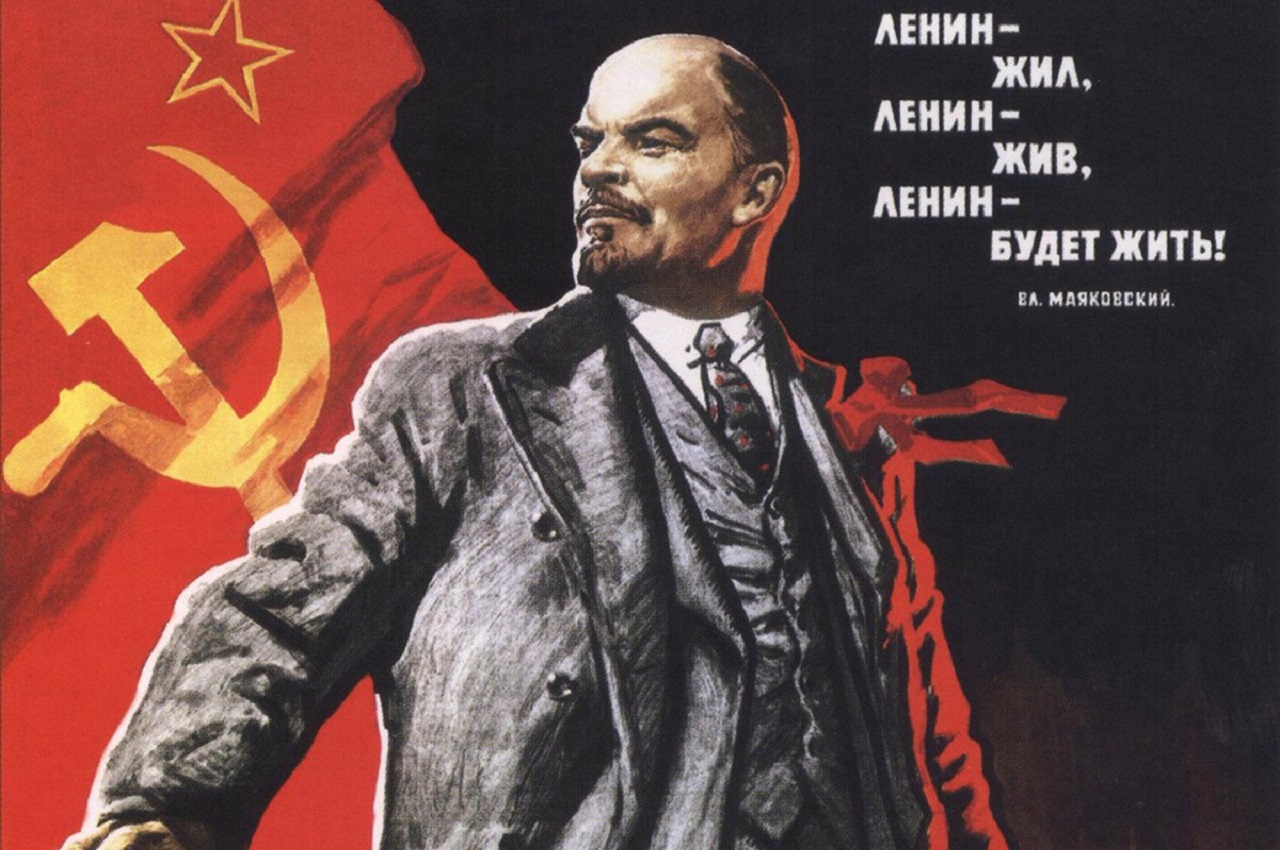 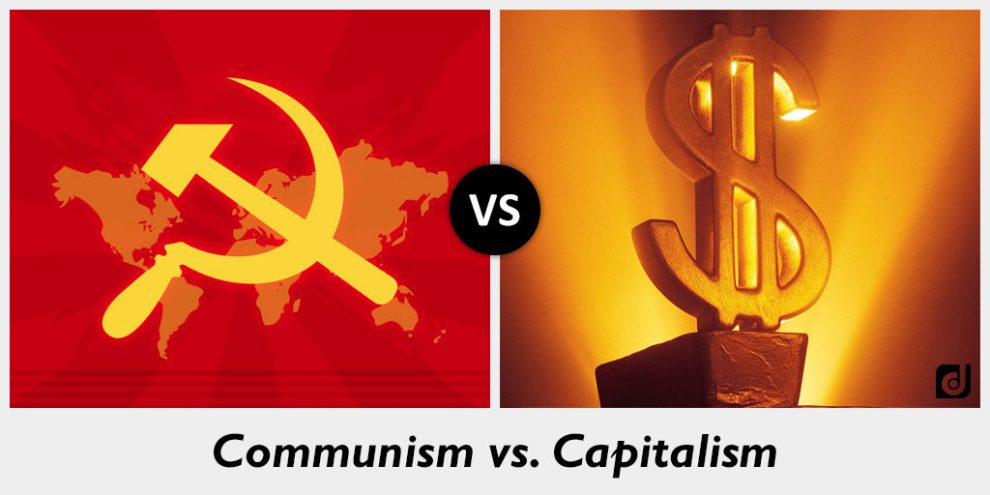 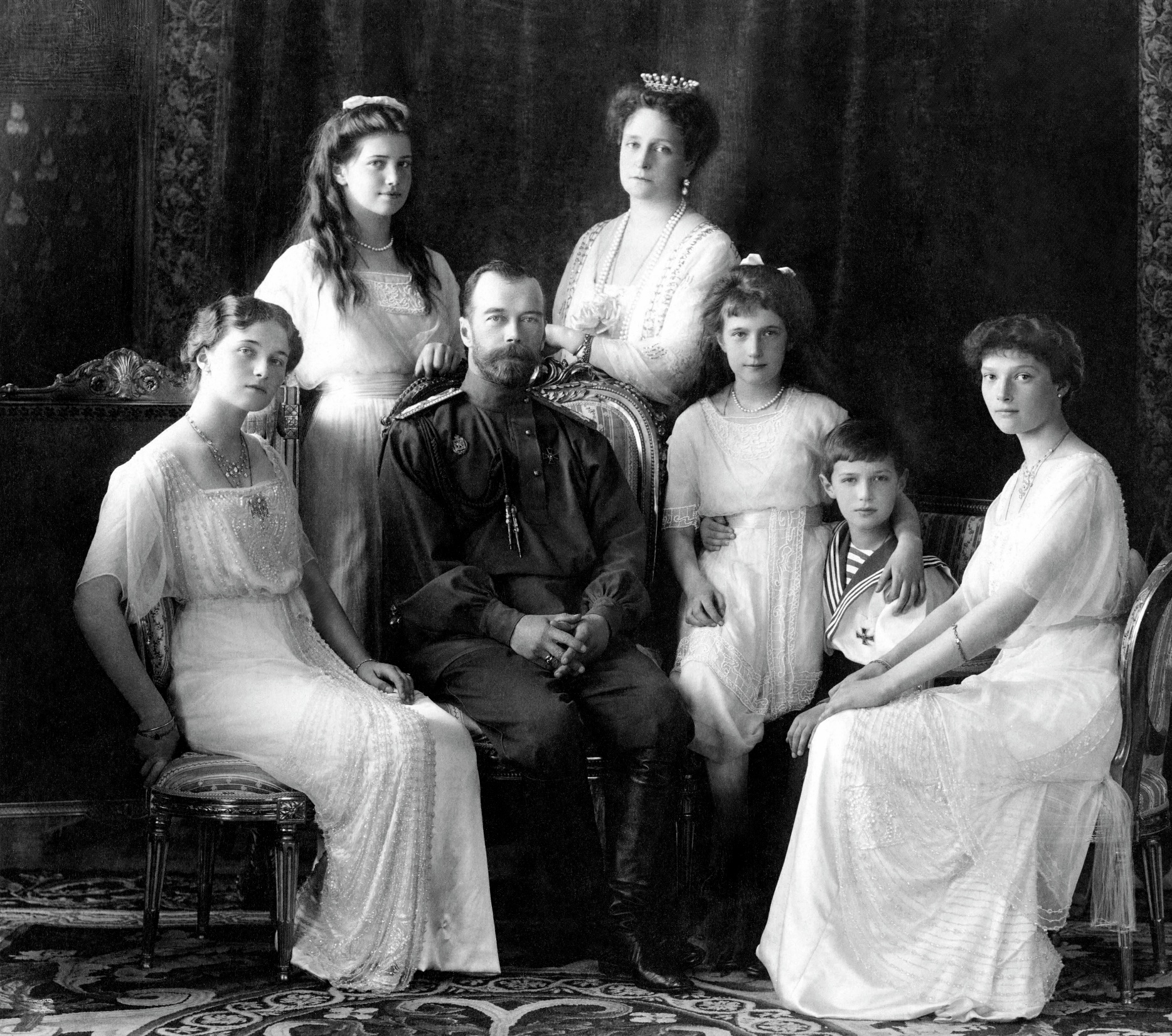 Armistice (1918)
*Ceasefire! Formal agreement of warring parties to stop fighting
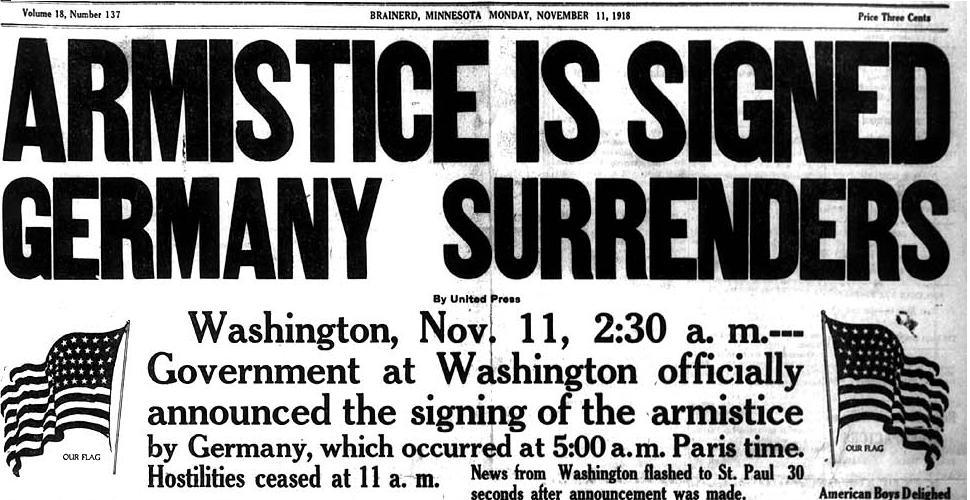 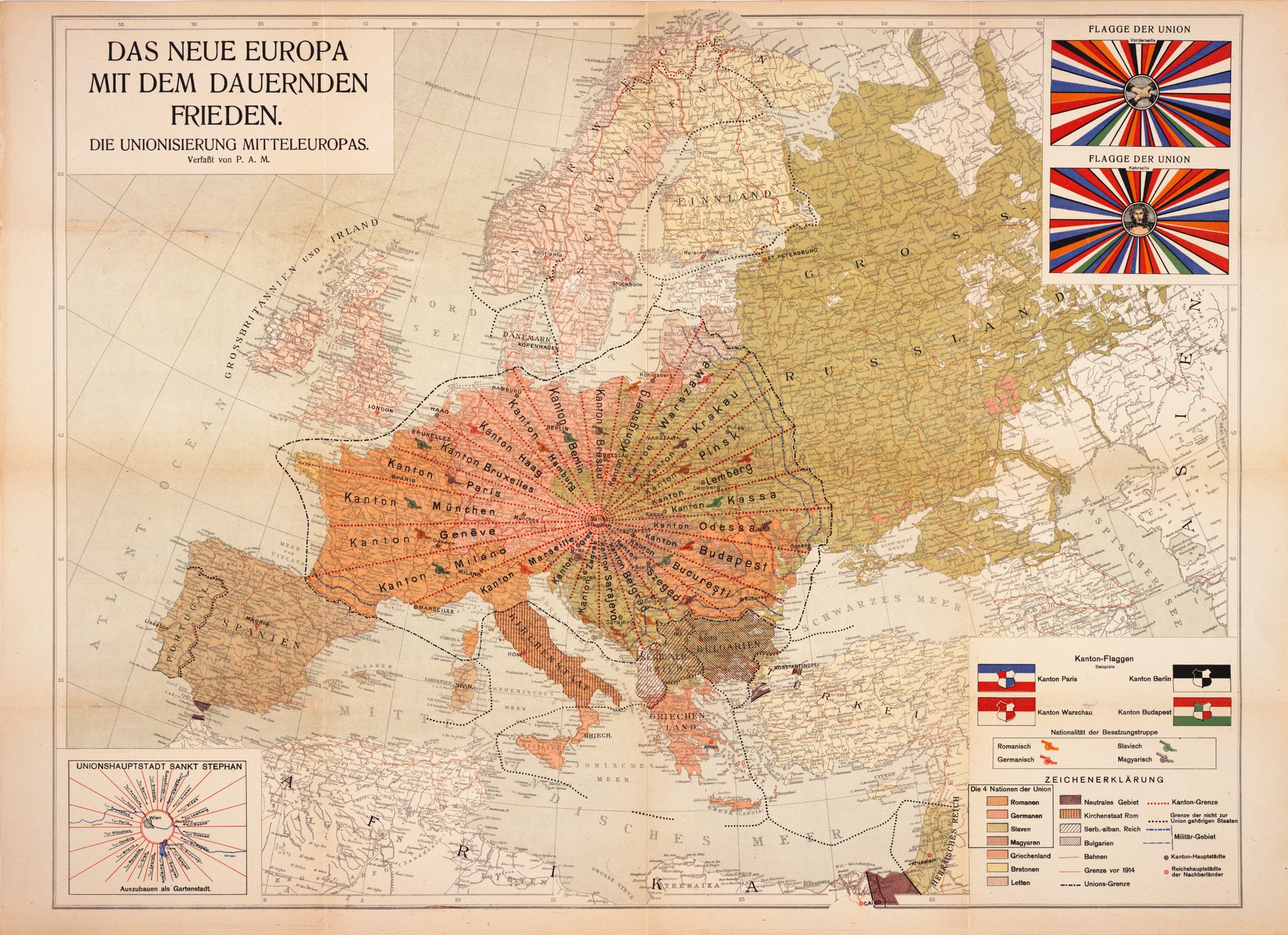 What to do now…

What a wonderfully bad idea.

Straight border lines are always a recipe for disaster.
Woodrow Wilson’s 14 Points
*Peace plan…
Went easy on Germany
Freedom of the seas
Adjustment of colonial claims
Open diplomacy (no secrets!)
Arms reduction 
Created League of Nations
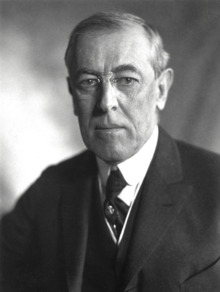 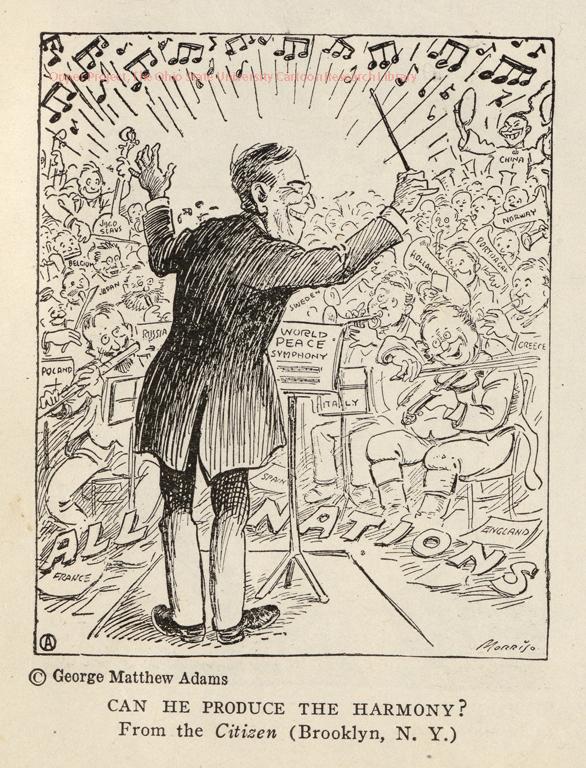 League of Nations
*An international organization formed in 1920 to promote cooperation and peace among nations
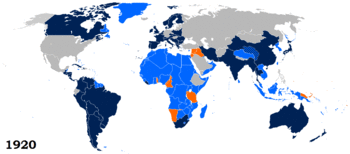 Treaty of Versailles (1919)
*Blamed Germany for WWI and demanded exorbitant reparations from the them

*U.S. did not ratify the treaty or join the league of nations.
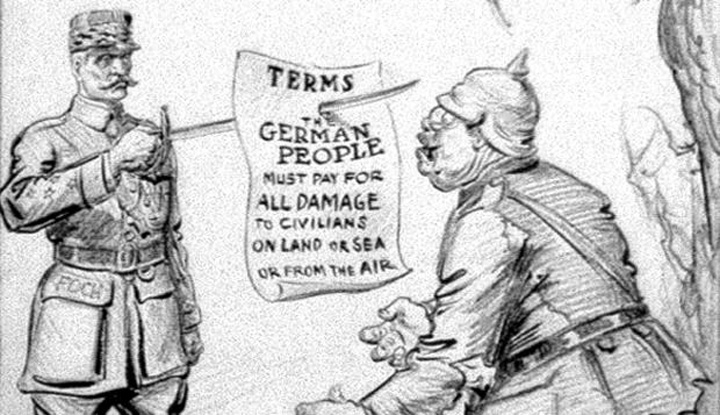 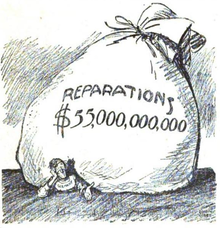 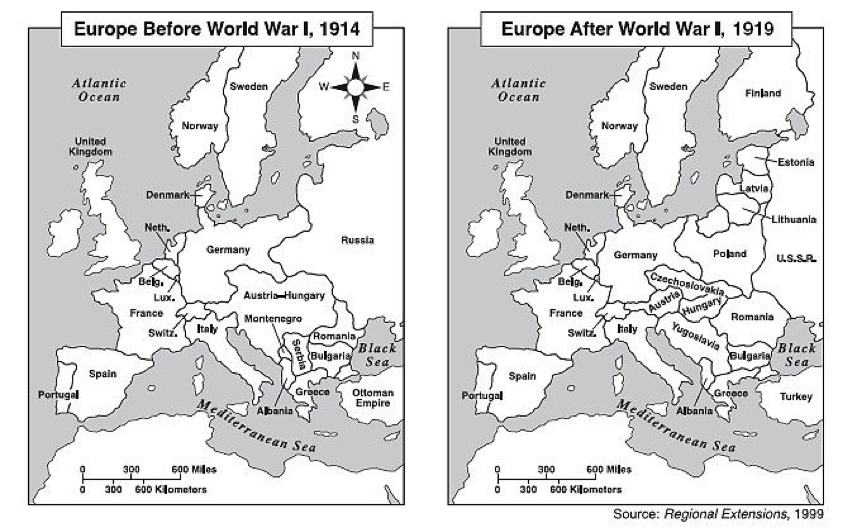 Isolationism
*U.S. foreign policy of nonparticipation in international economic and political relations after WWI

WHY?
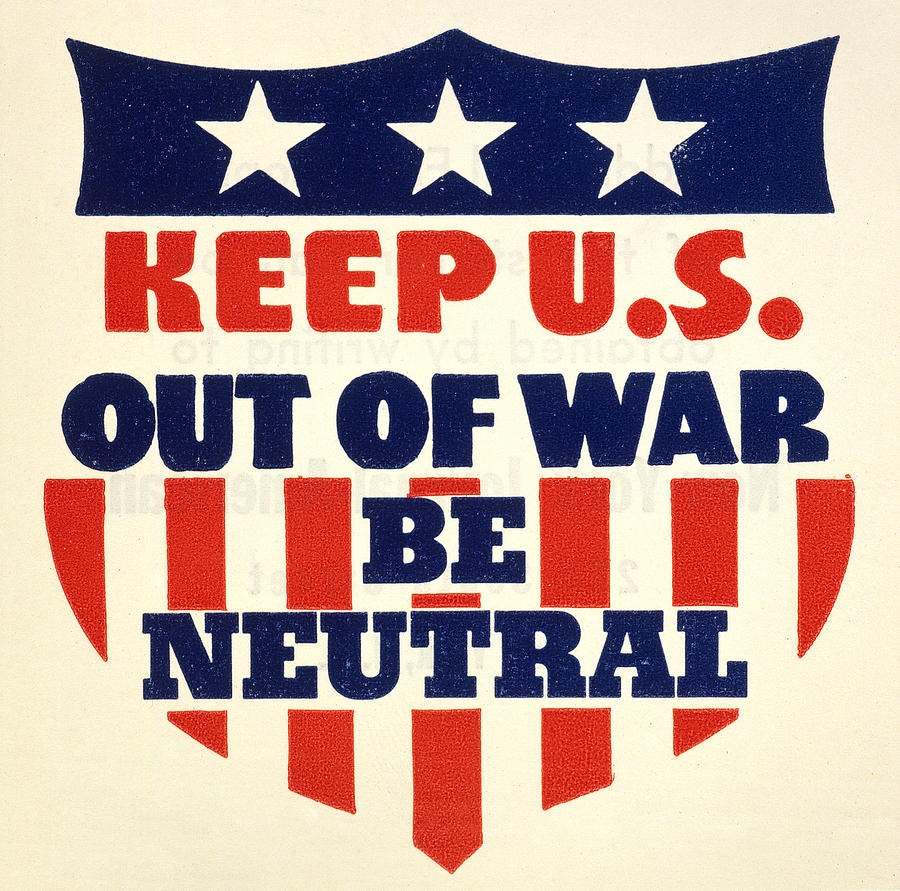 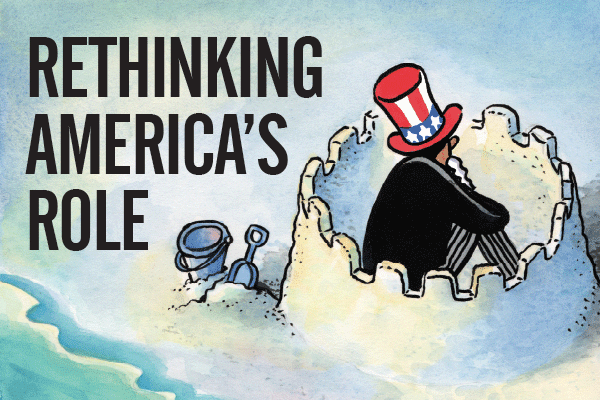 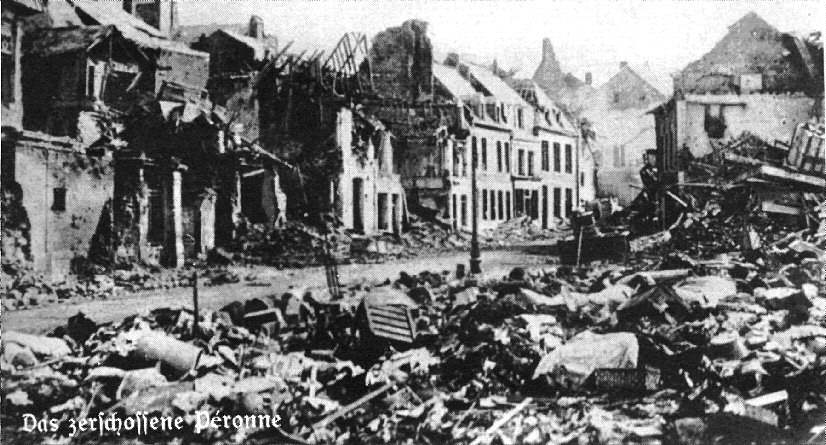 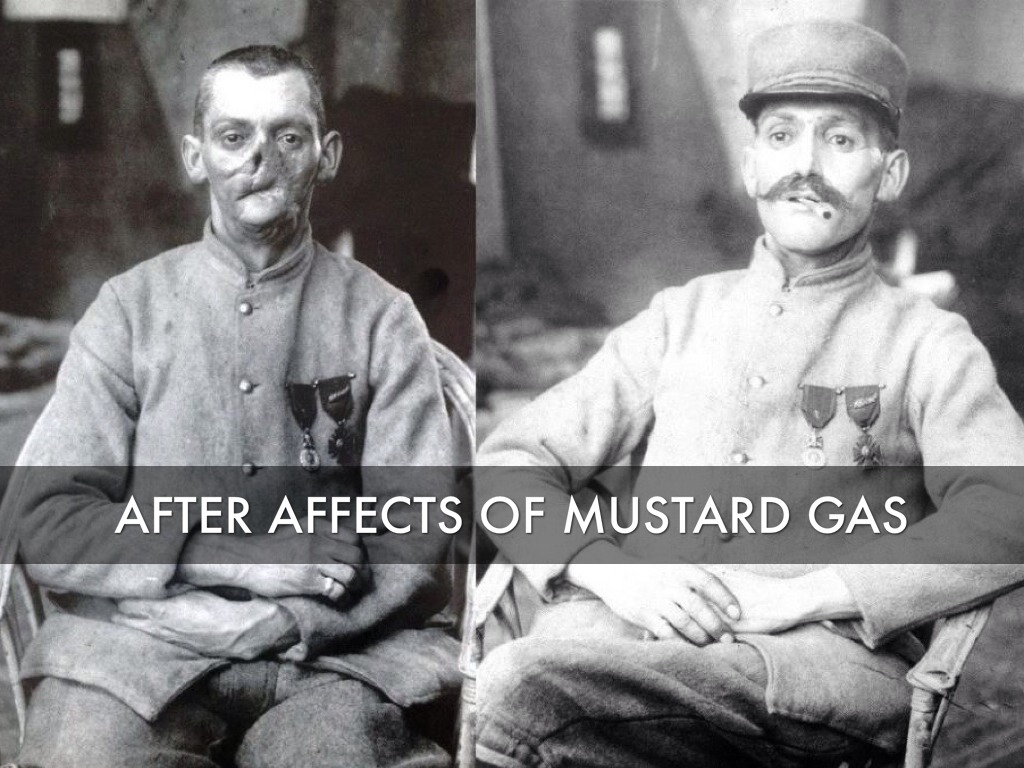 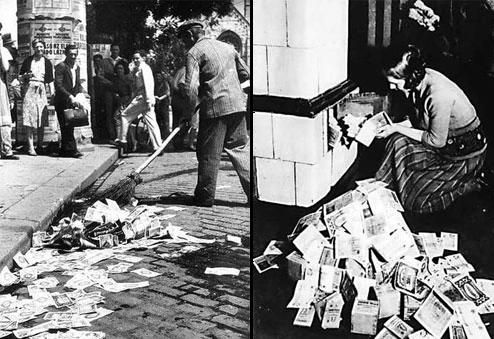 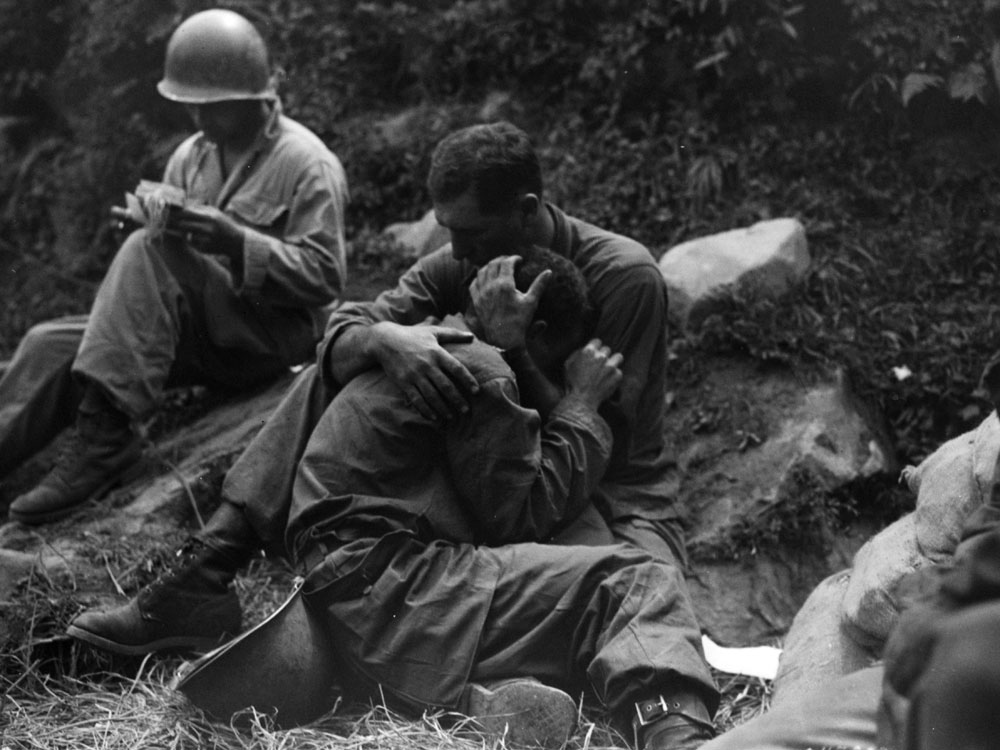